Как путешествует            письмо.
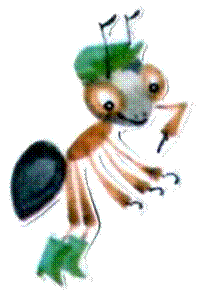 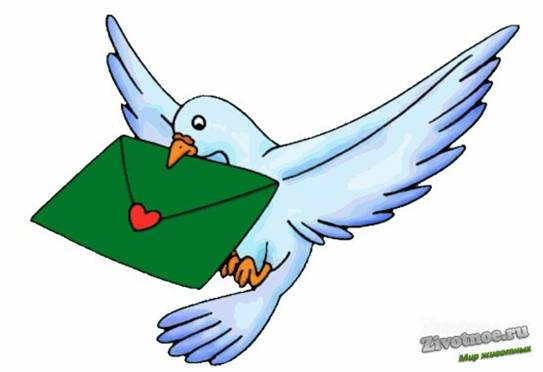 Тапоч
Земля
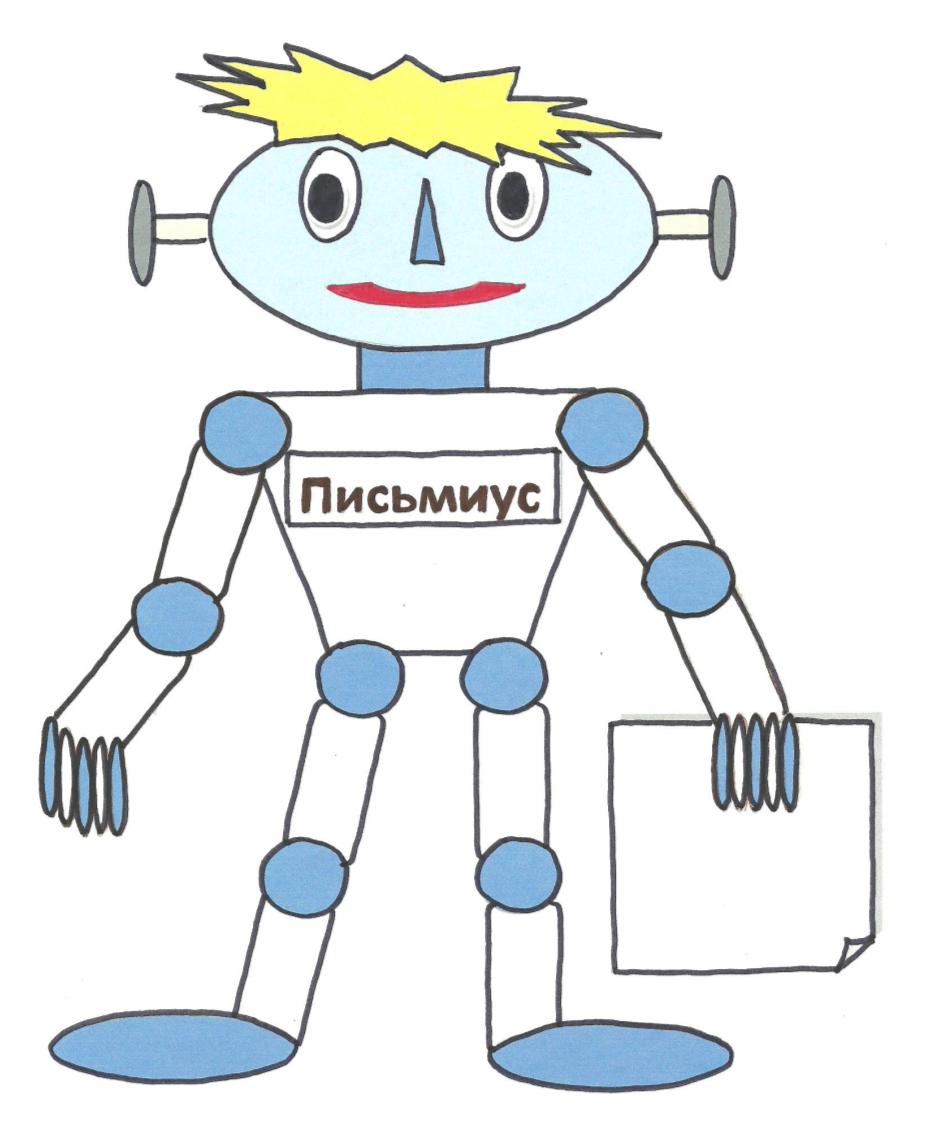 Конверты
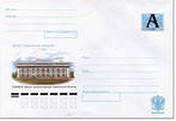 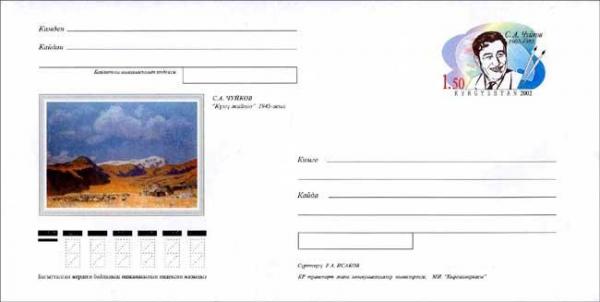 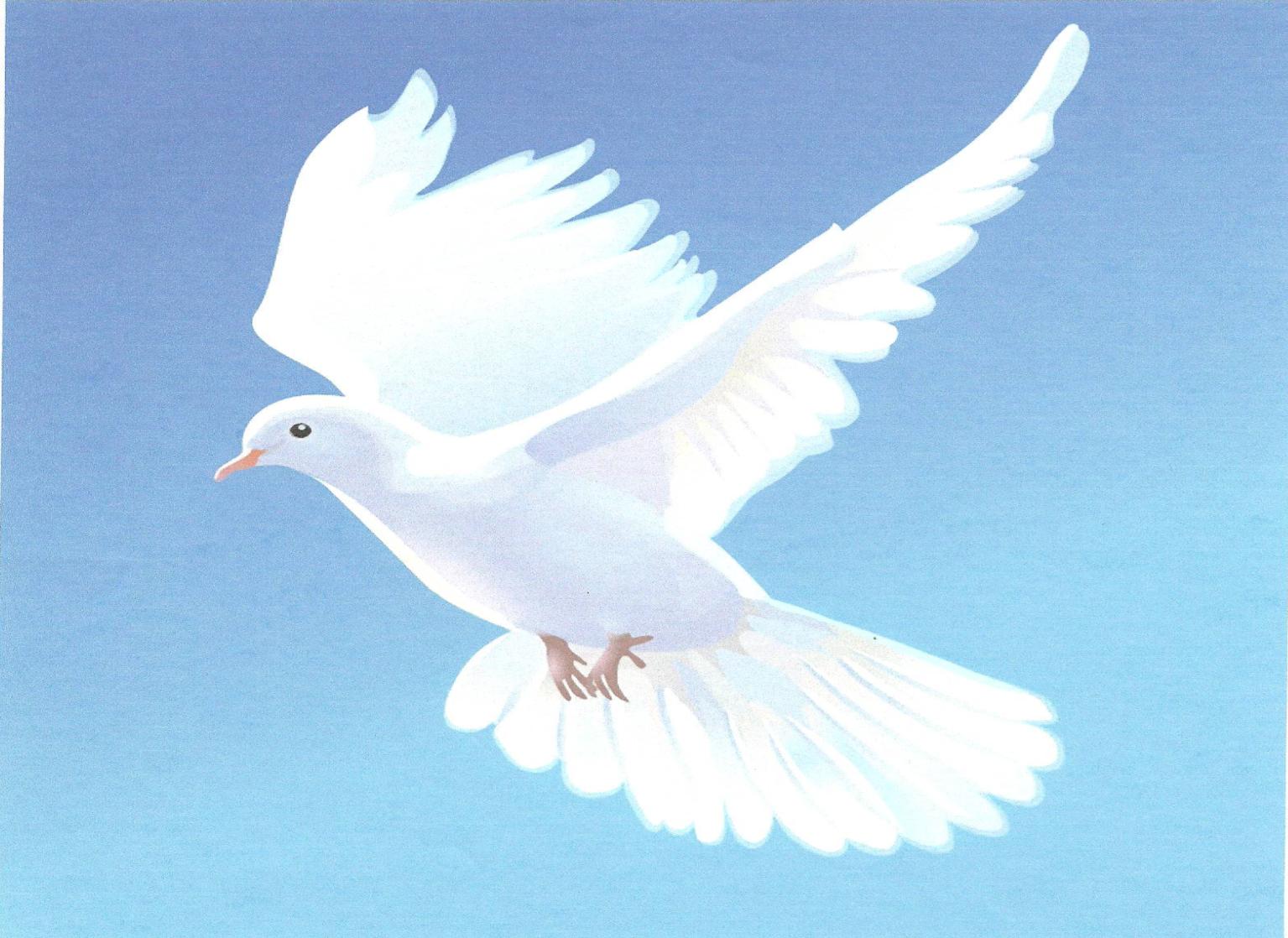 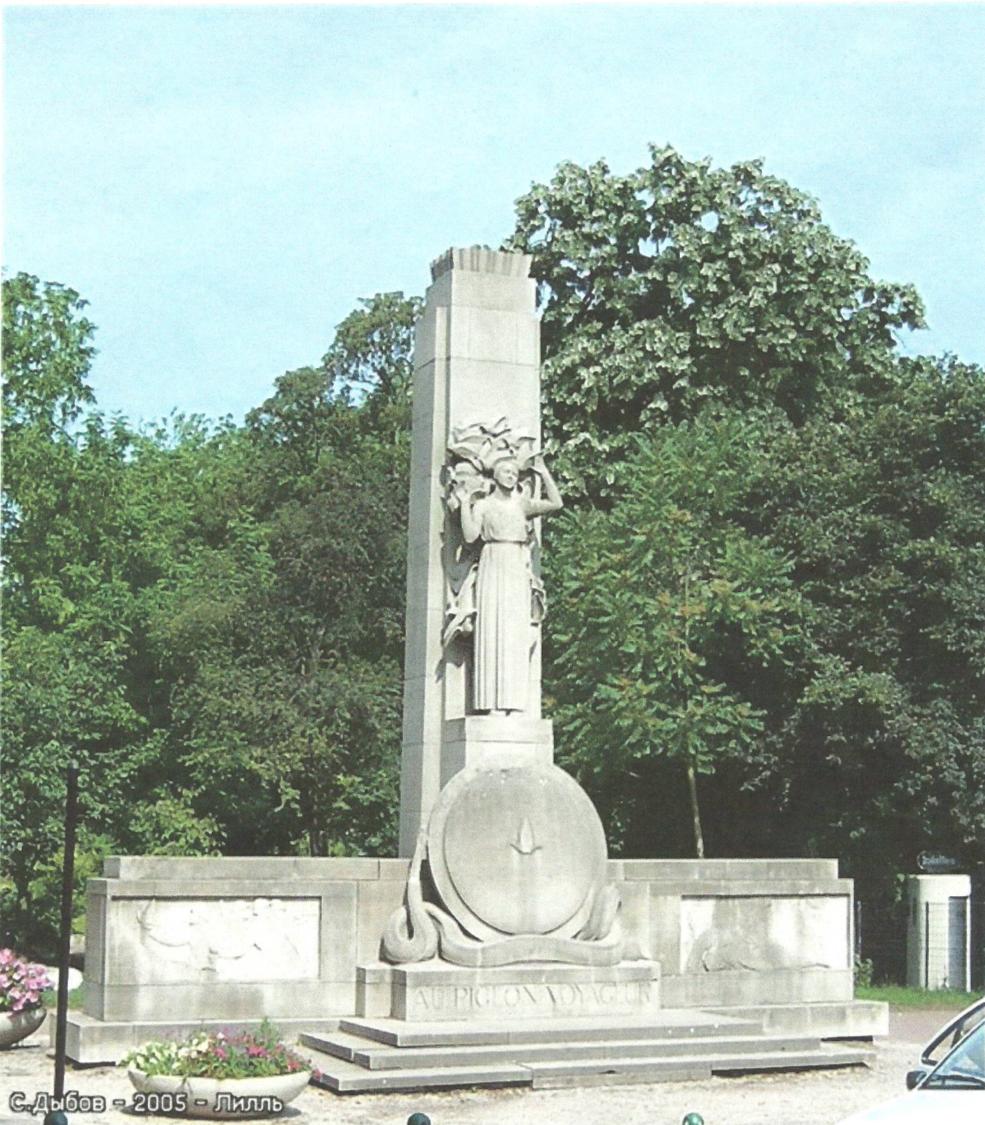 Отправитель
Тот, кто отправляет письмо.
Адресат
Тот, на чей адрес приходит письмо.
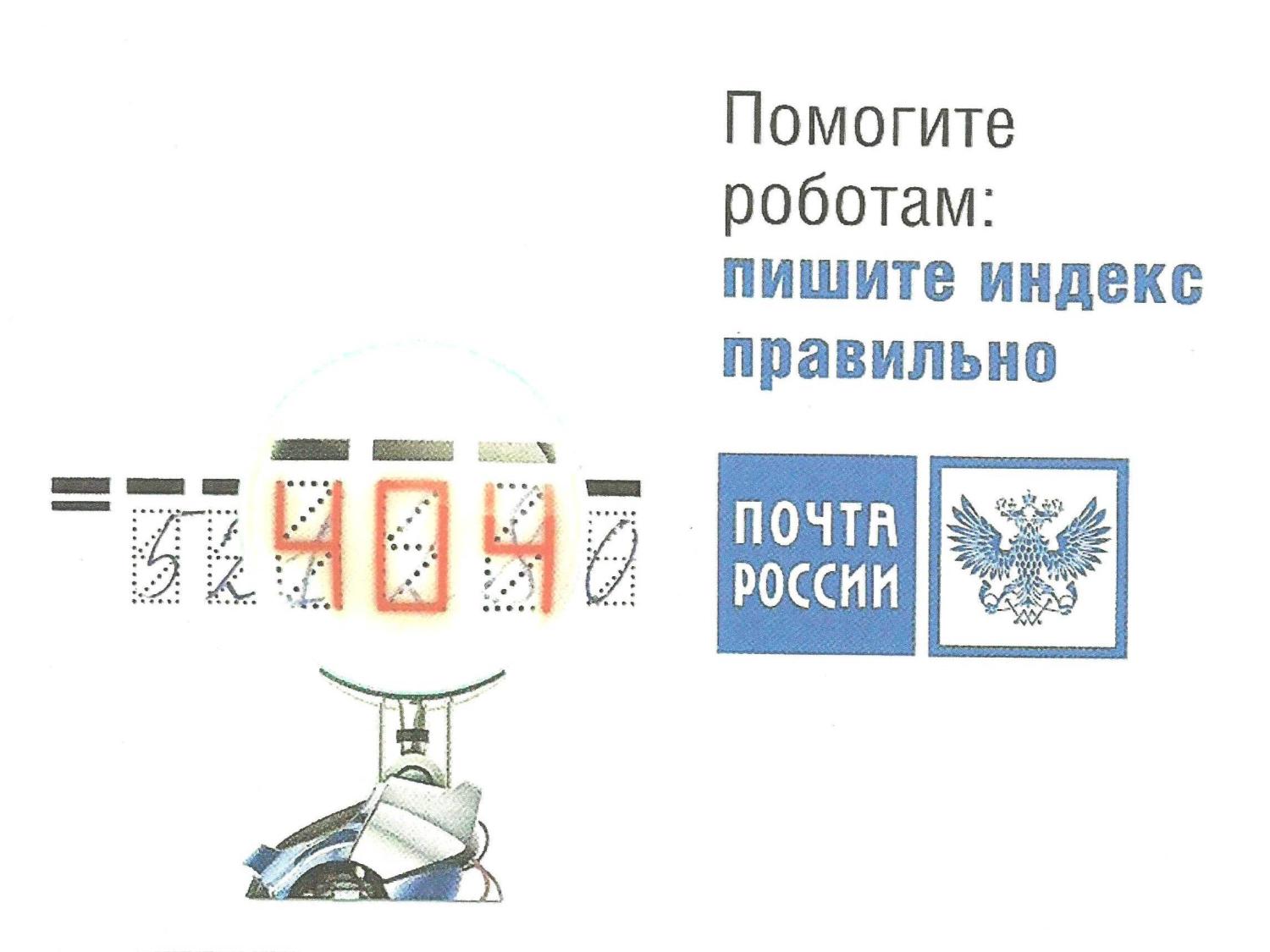 Марка
Марка оплачивает путешествие письма.
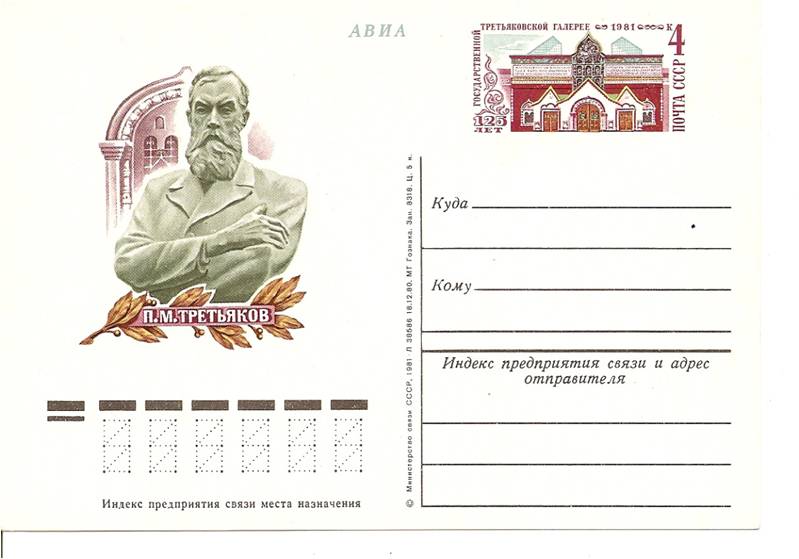 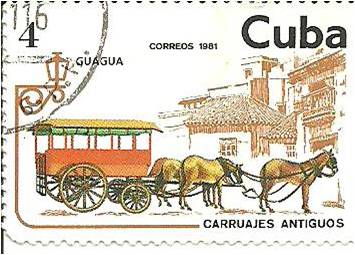 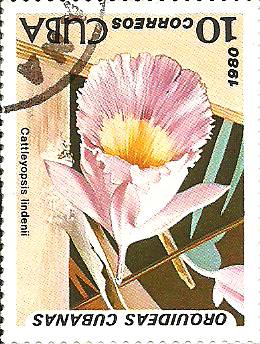 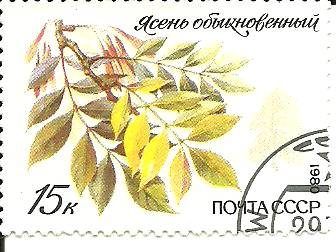 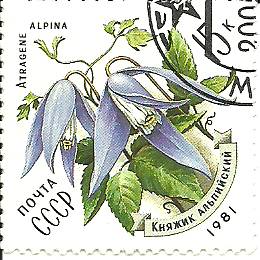 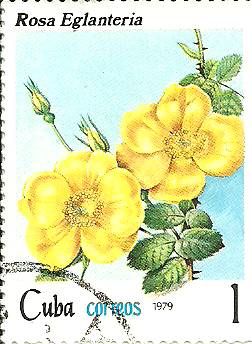 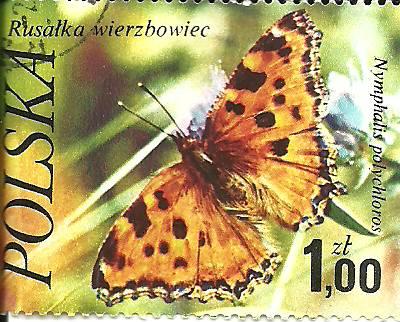 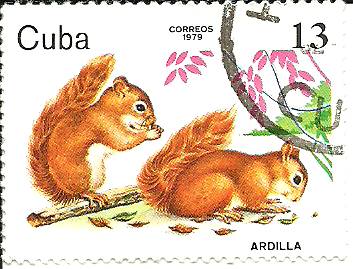 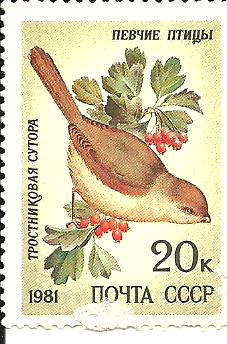 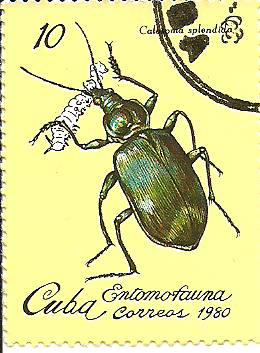 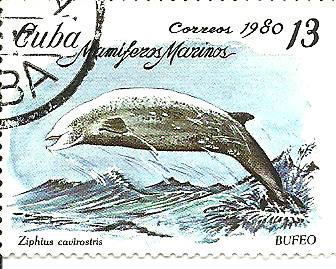 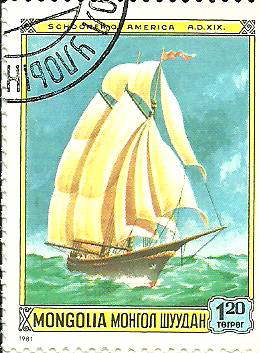 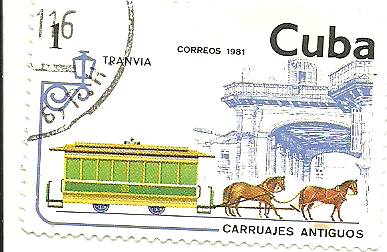 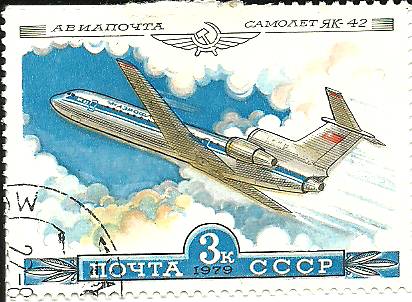 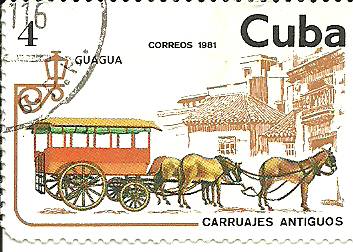 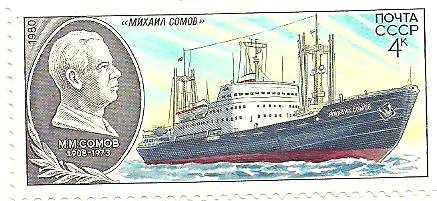 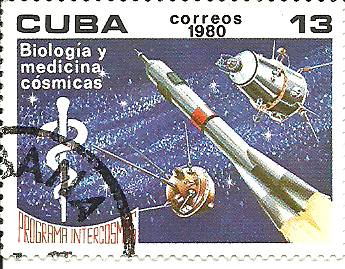 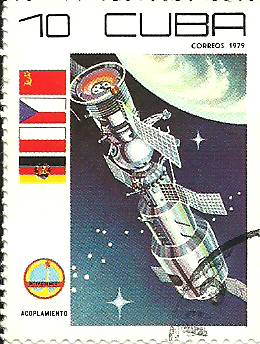 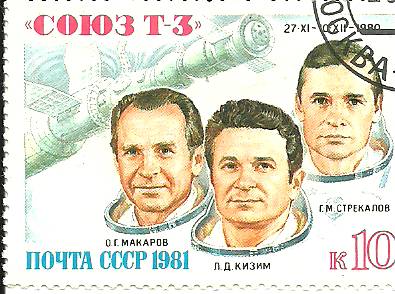 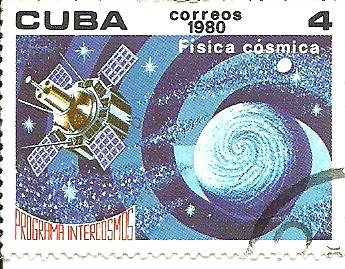 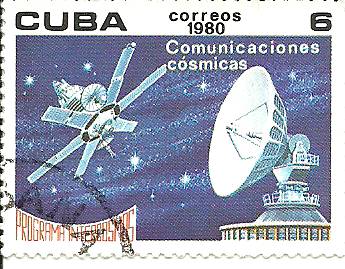 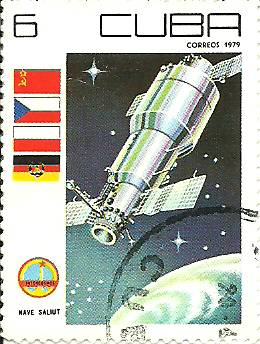 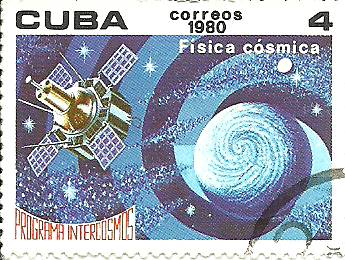 Как путешествует письмо
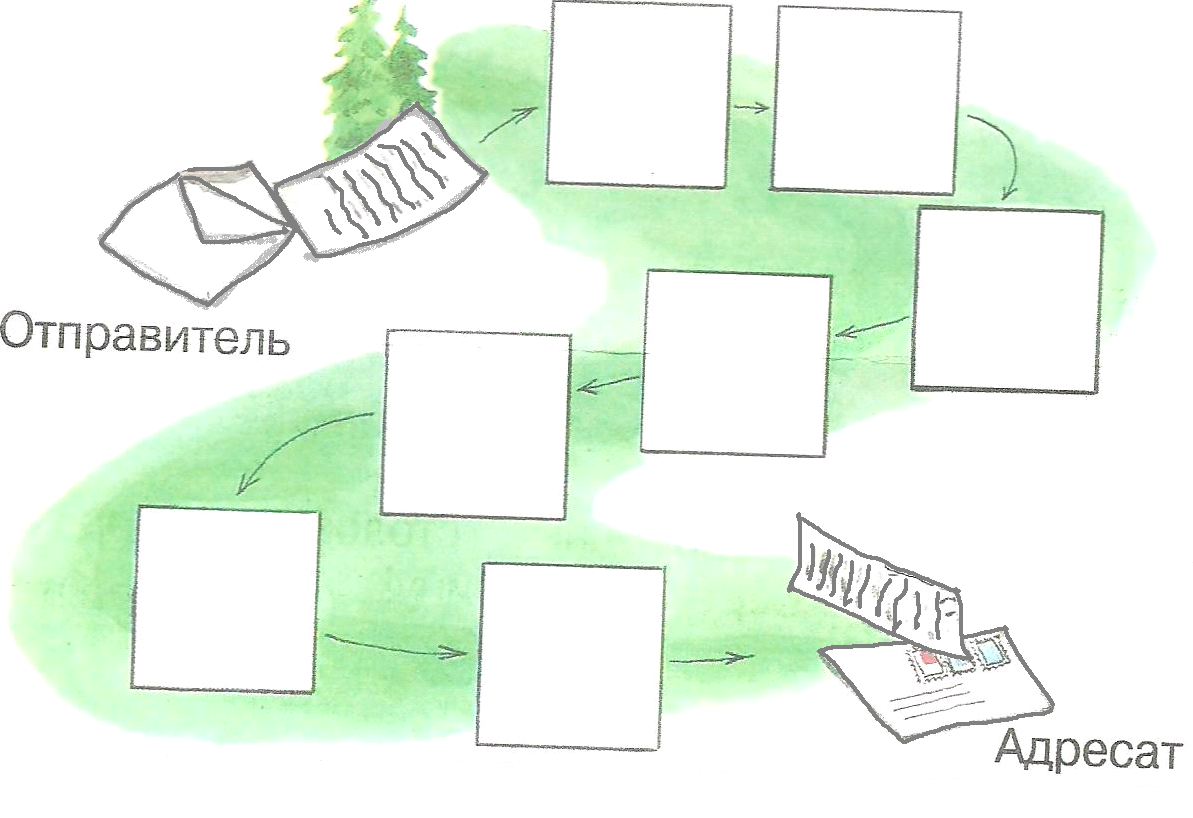 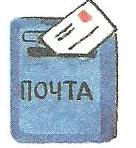 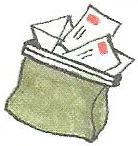 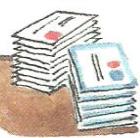 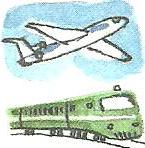 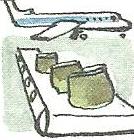 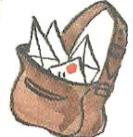 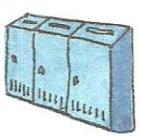 Другие почтовые отправления.
Открытка – почтовая карточка для открытого письма.
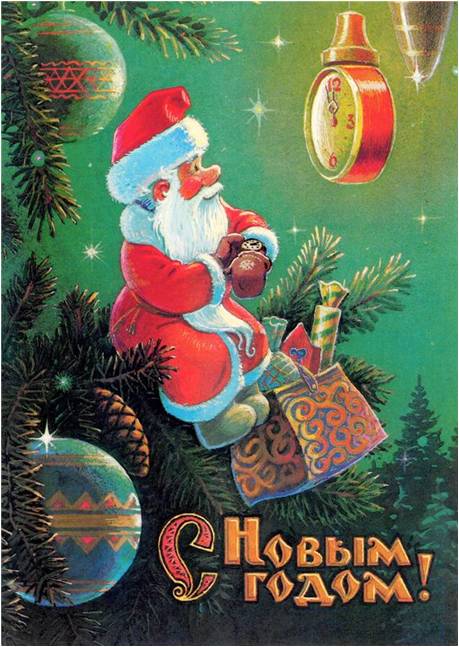 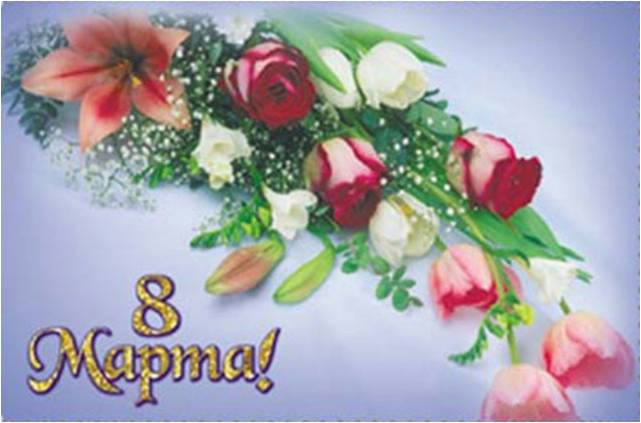 Посылки
упакованная вещь, которую посылают по почте.
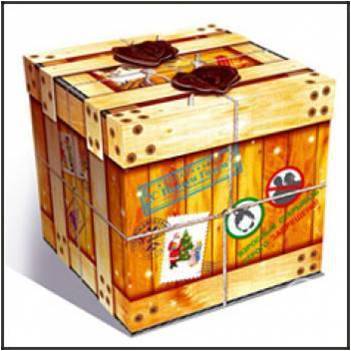 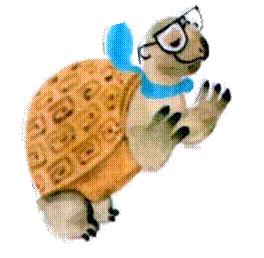 Бандероли
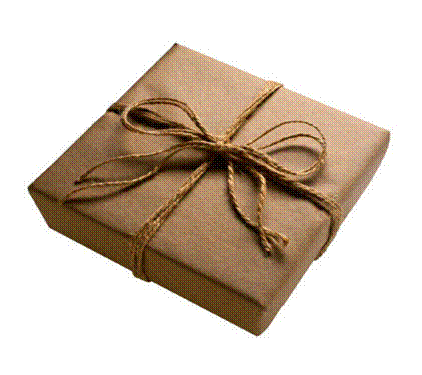 Небольшие почтовые отправления.
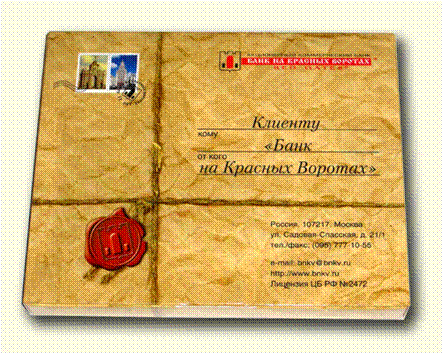 почтовая печать
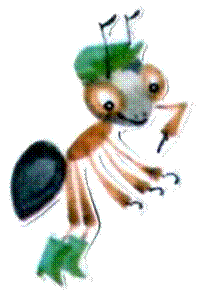 Особая почтовая печать,
                             указывающая на время
                            отправления и получения.
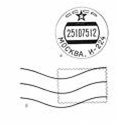 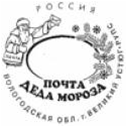 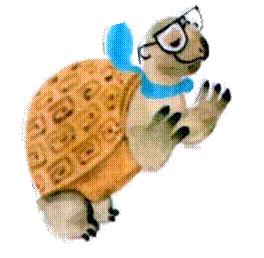 Весы, стелажжи.
Весы нужны, чтобы взвешивать посылки, бандероли. На стеллажах хранятся разные отправления.
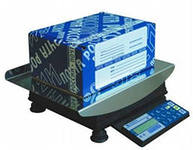 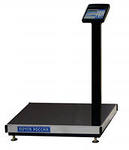 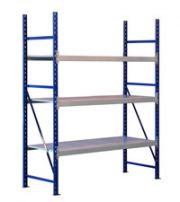 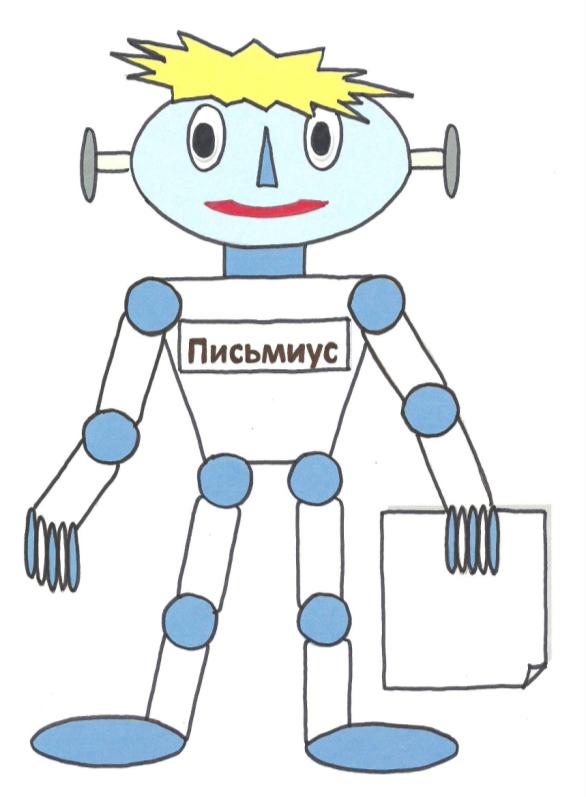 П
С
С
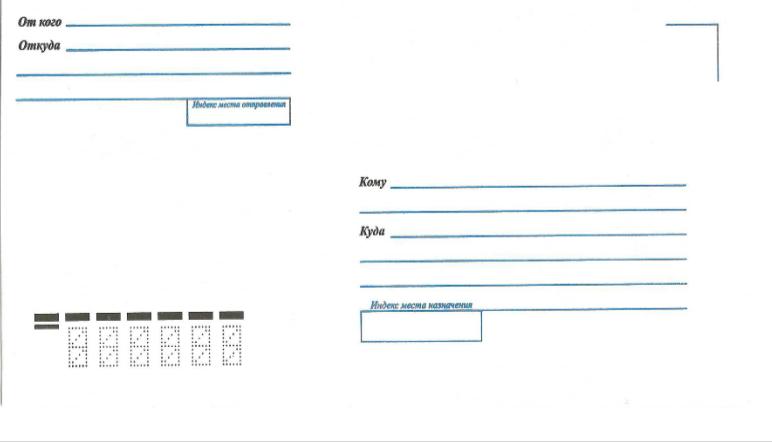 И
А
Б
О
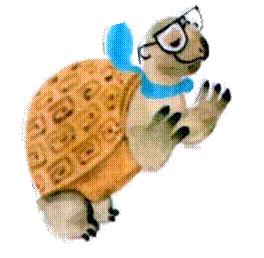 Молодцы
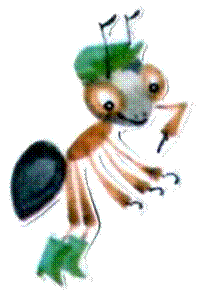